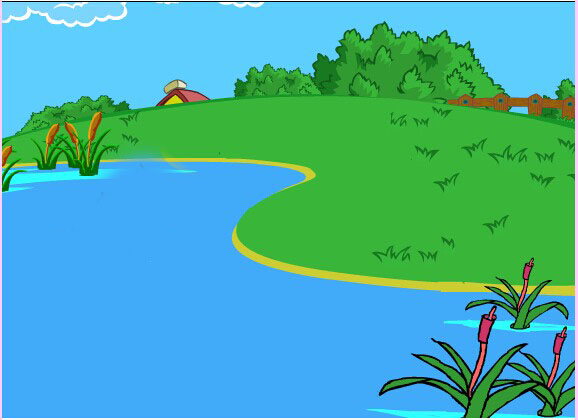 小鸭找朋友
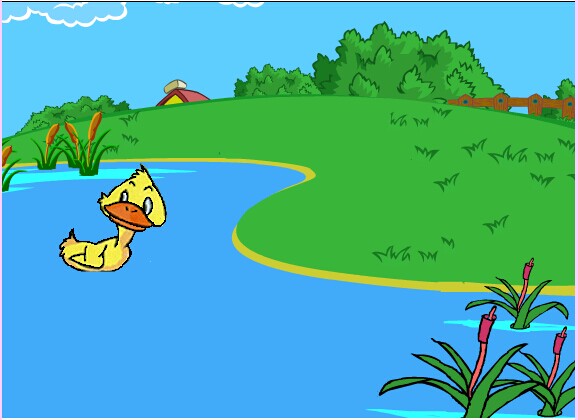 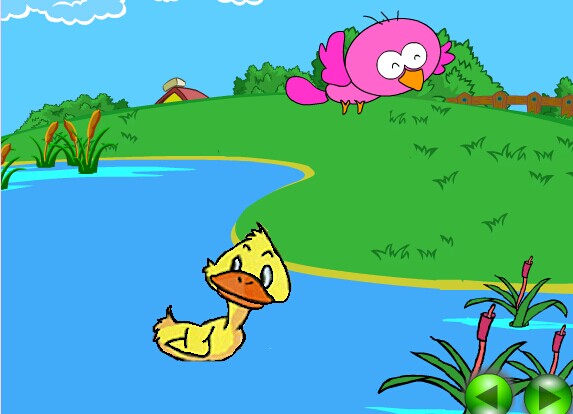 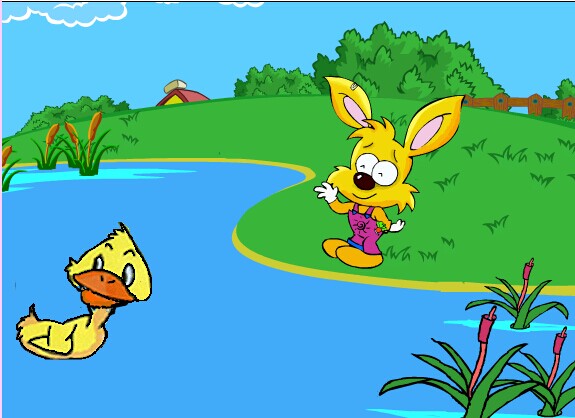 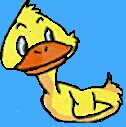 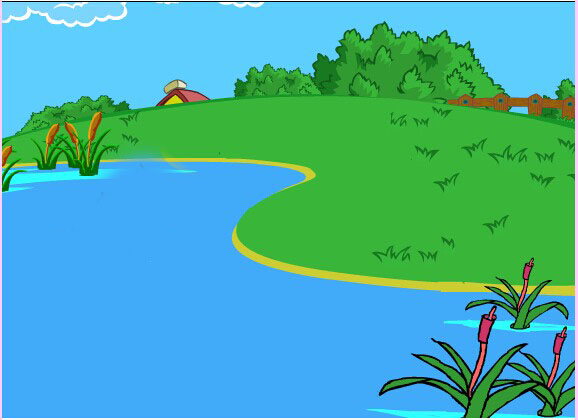 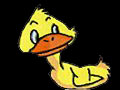 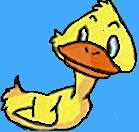 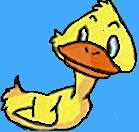 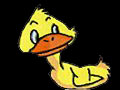 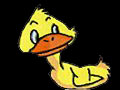 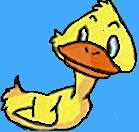 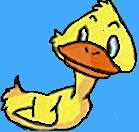 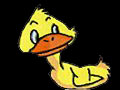 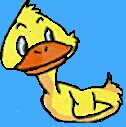 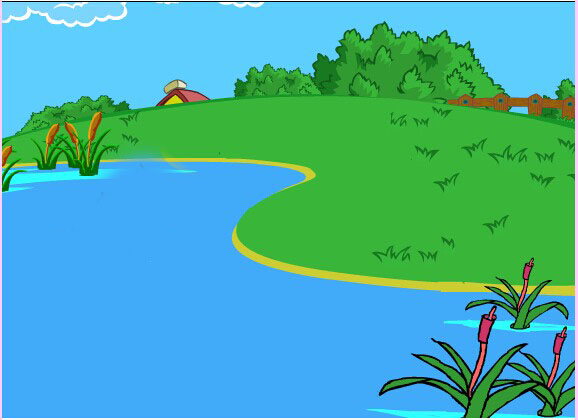 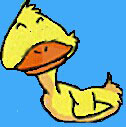 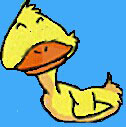 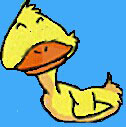 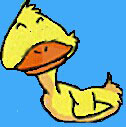 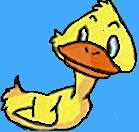 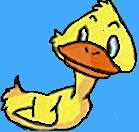 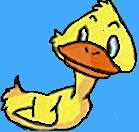 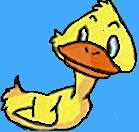